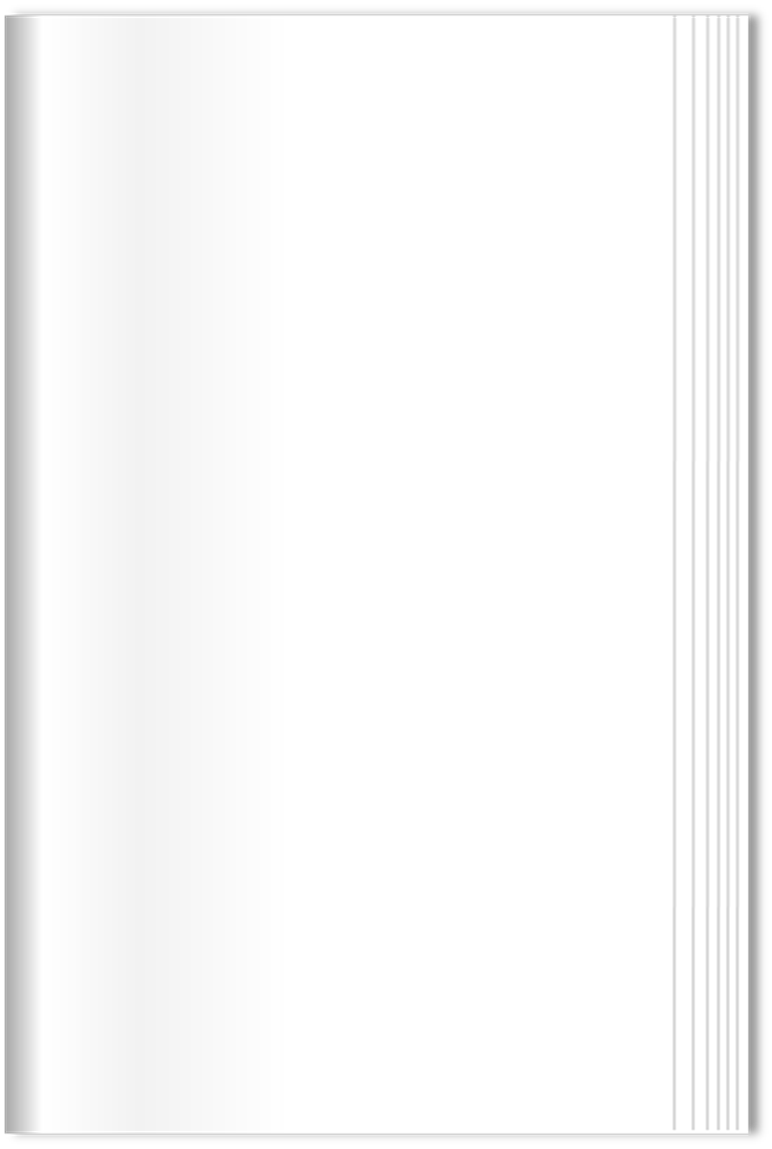 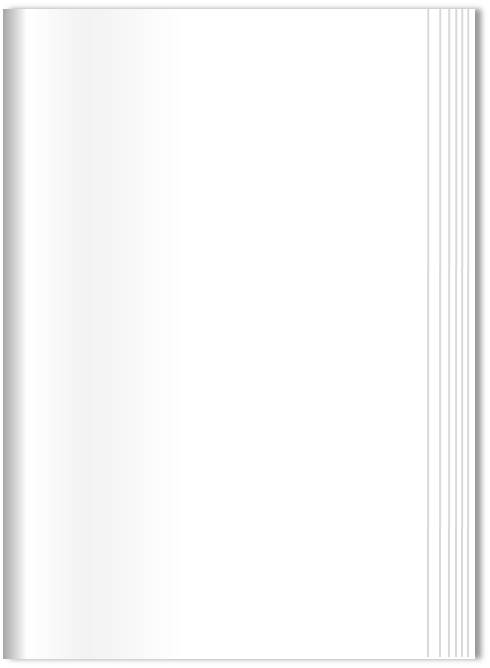 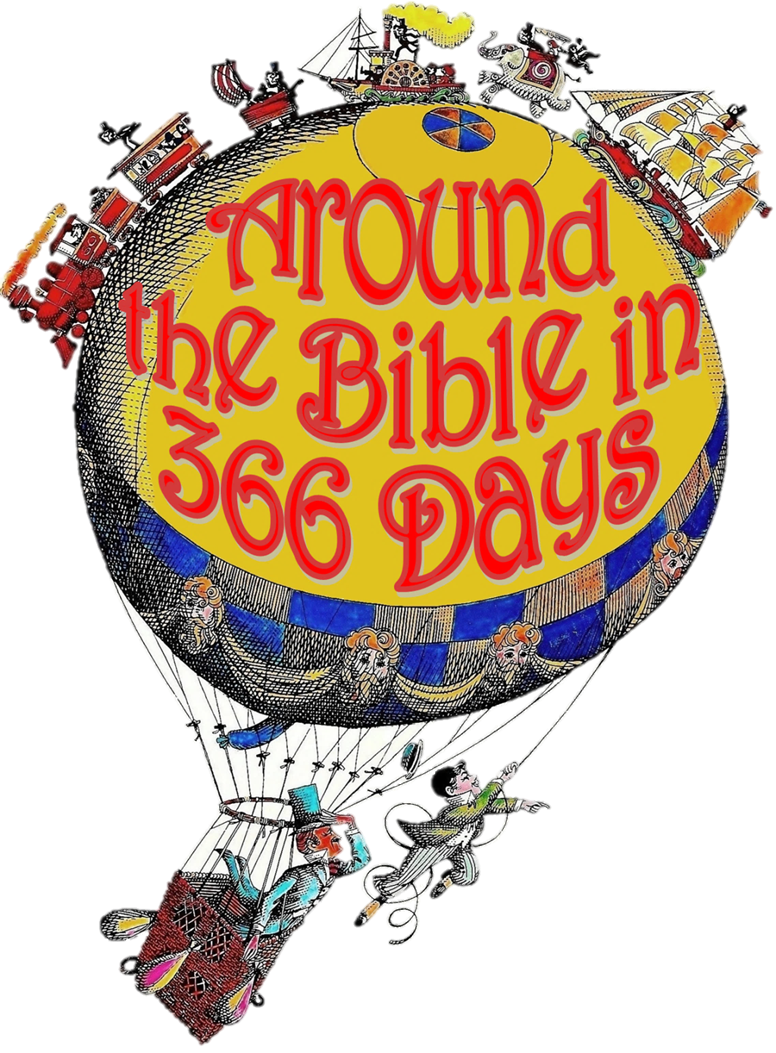 Redemption Resurrection&Ruth
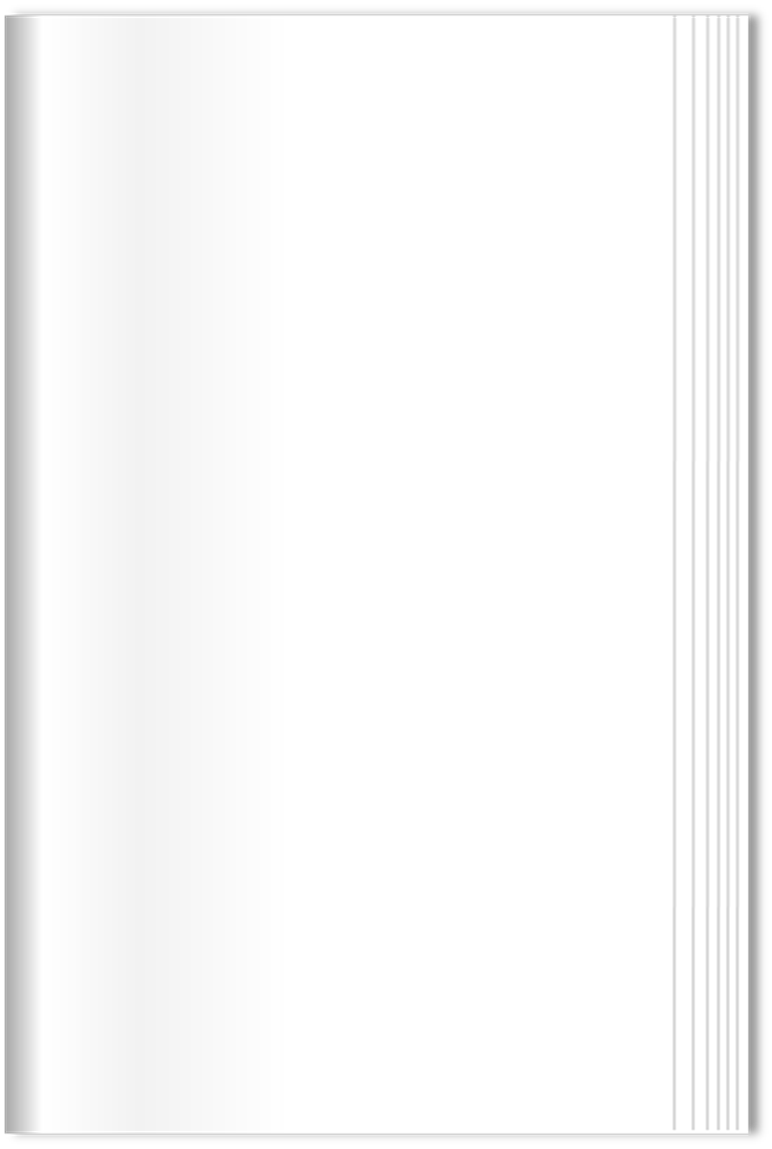 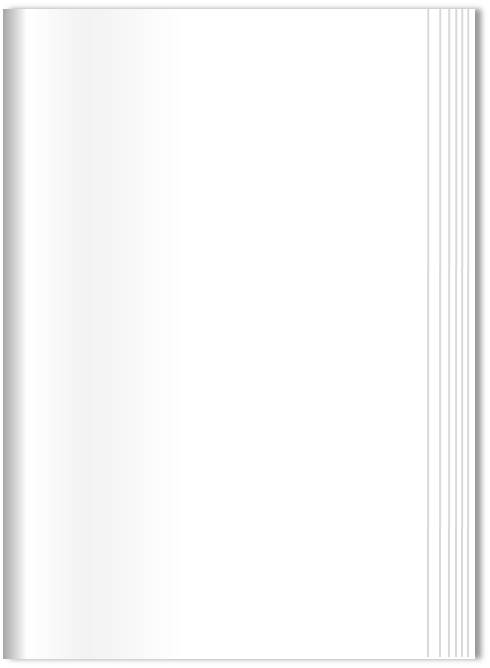 Chapter One
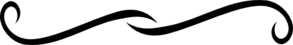 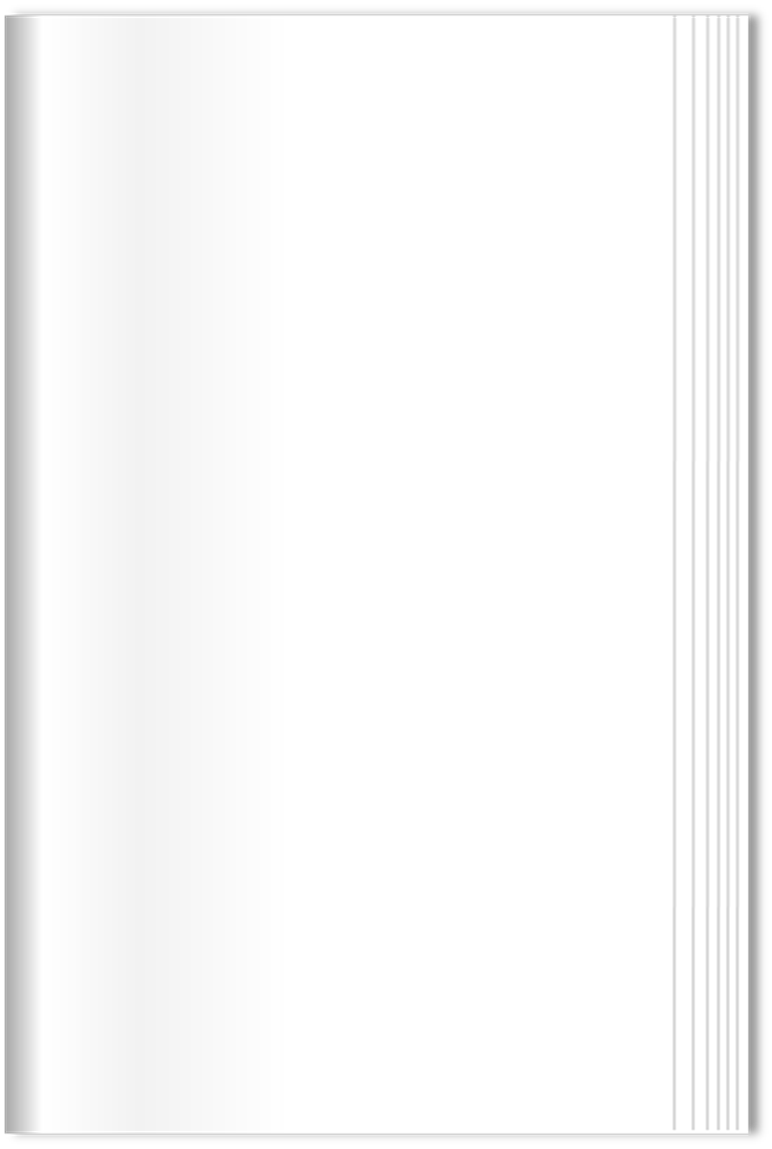 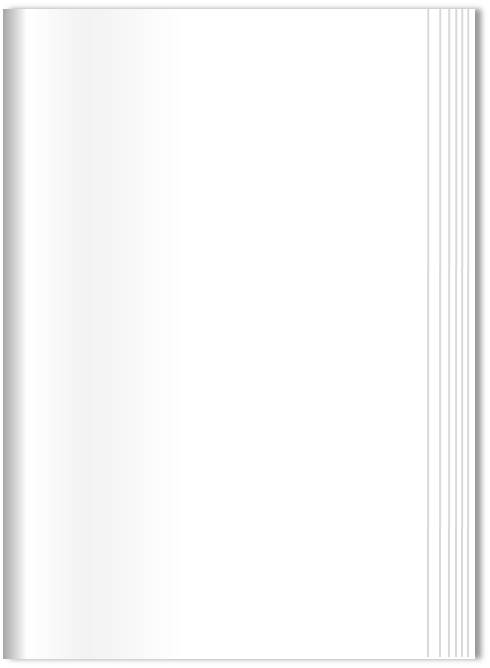 Famine!BethlehemNaomiRuthMara
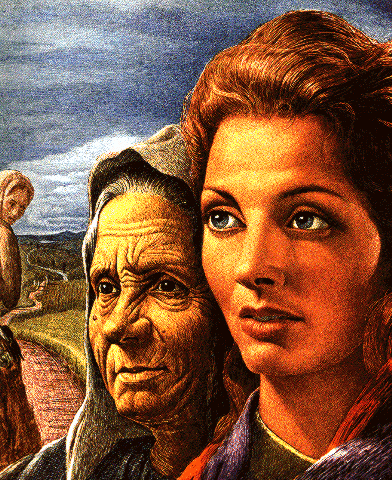 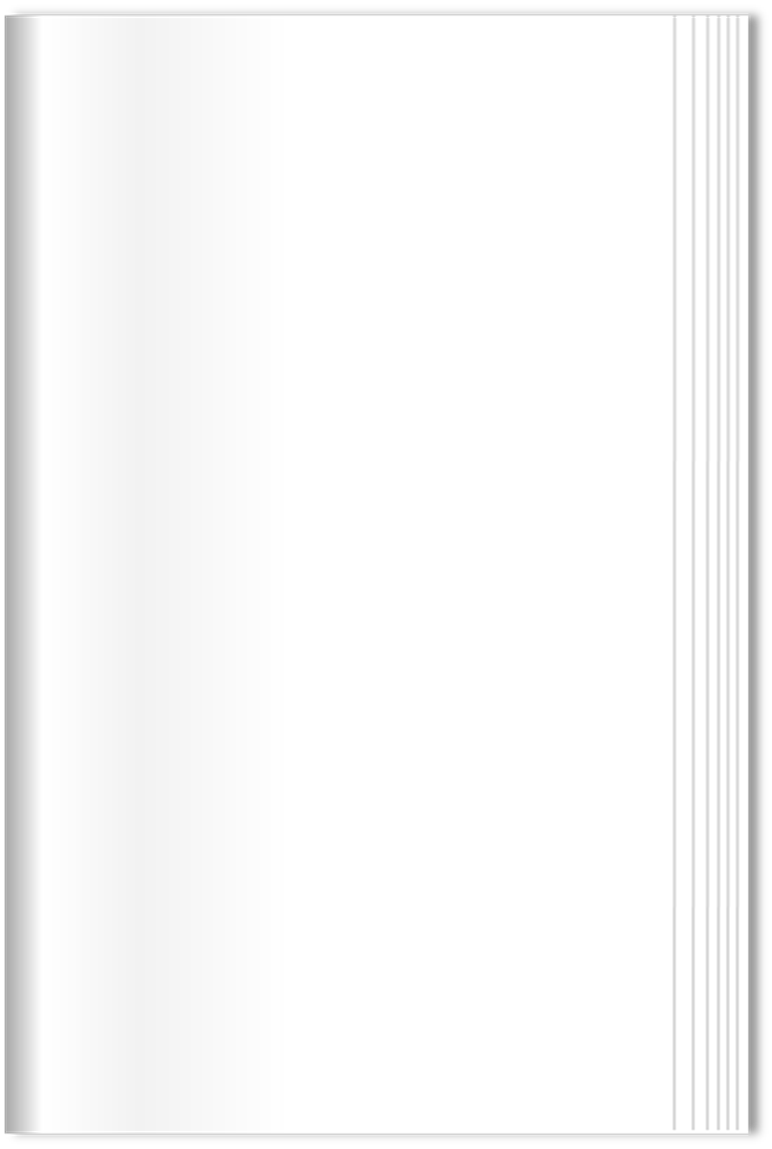 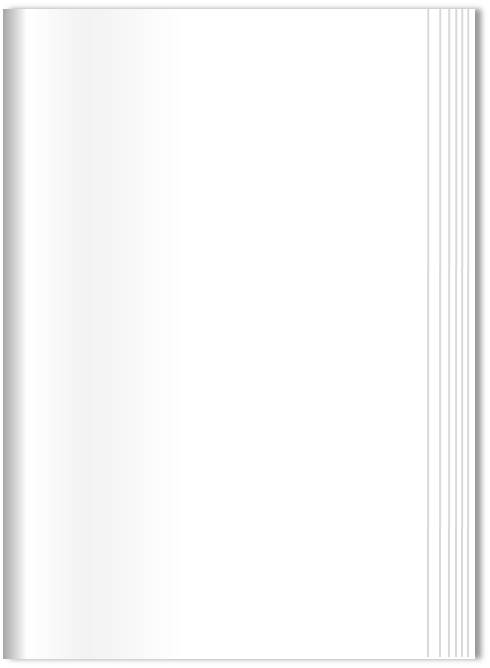 Chapter Two
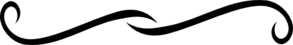 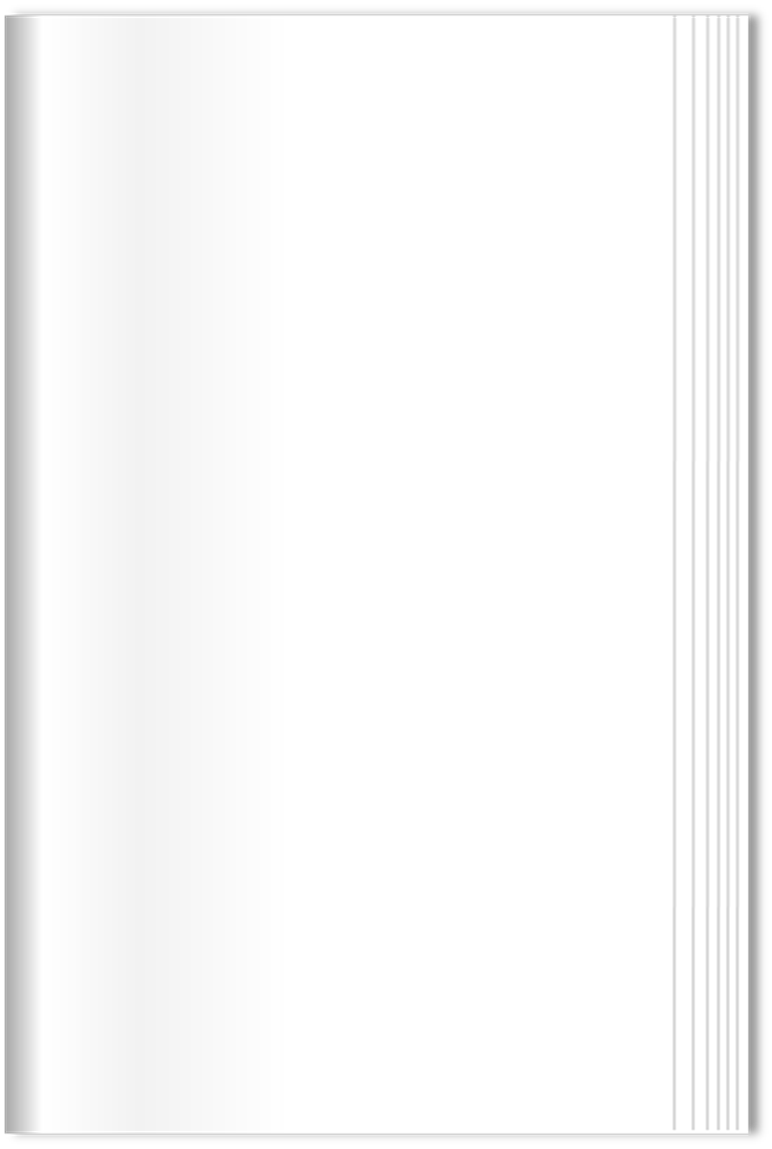 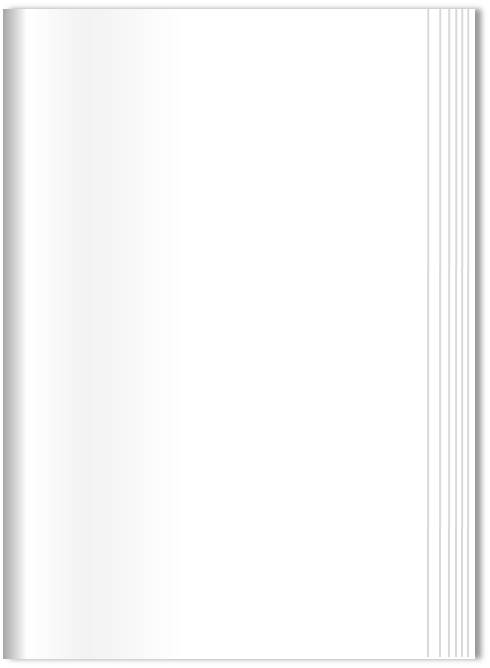 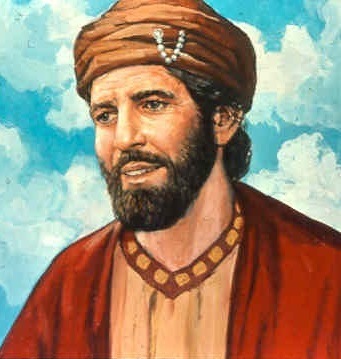 Boaz
“Who’s    that?!”
“Who Am I?”
Refuge
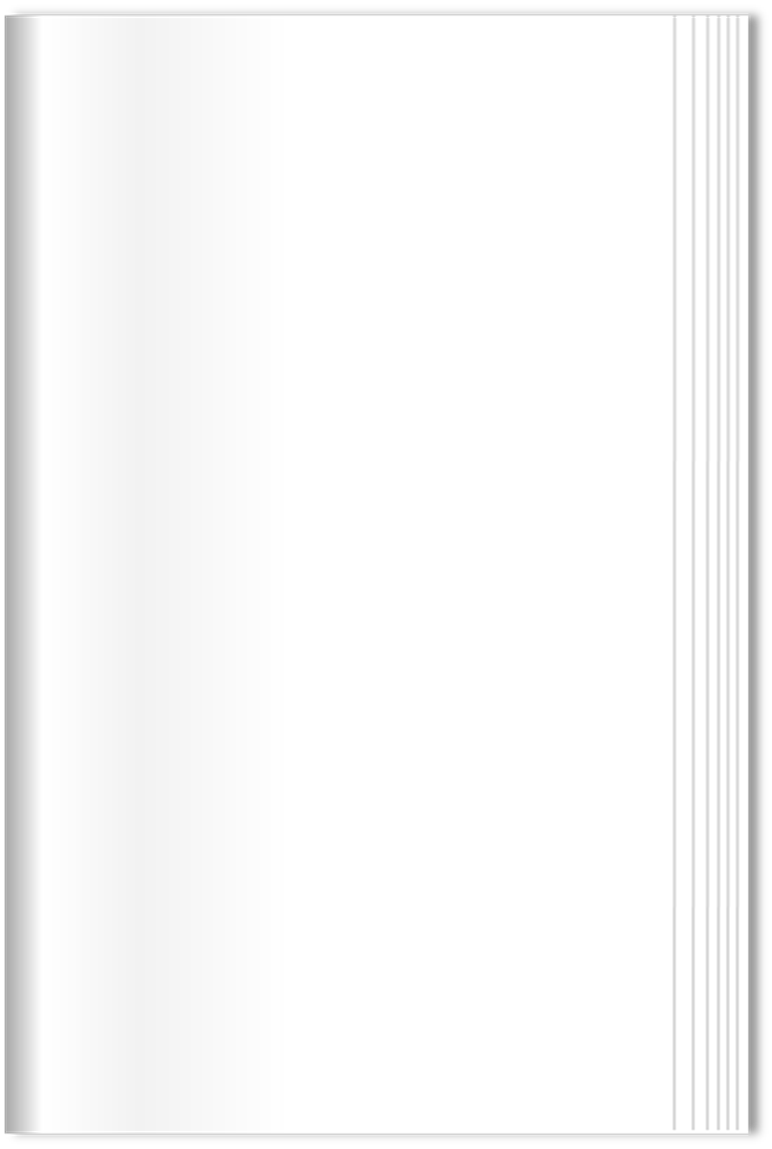 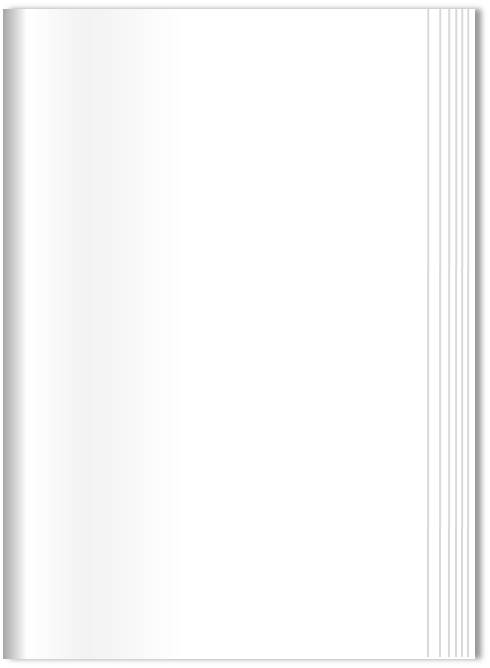 3 When I consider your heavens, the work of your fingers, the moon and the stars, which you have set in place, 4 what is mankind that you are mindful of them, human beings that you care for them?
Psalm 8:3-4
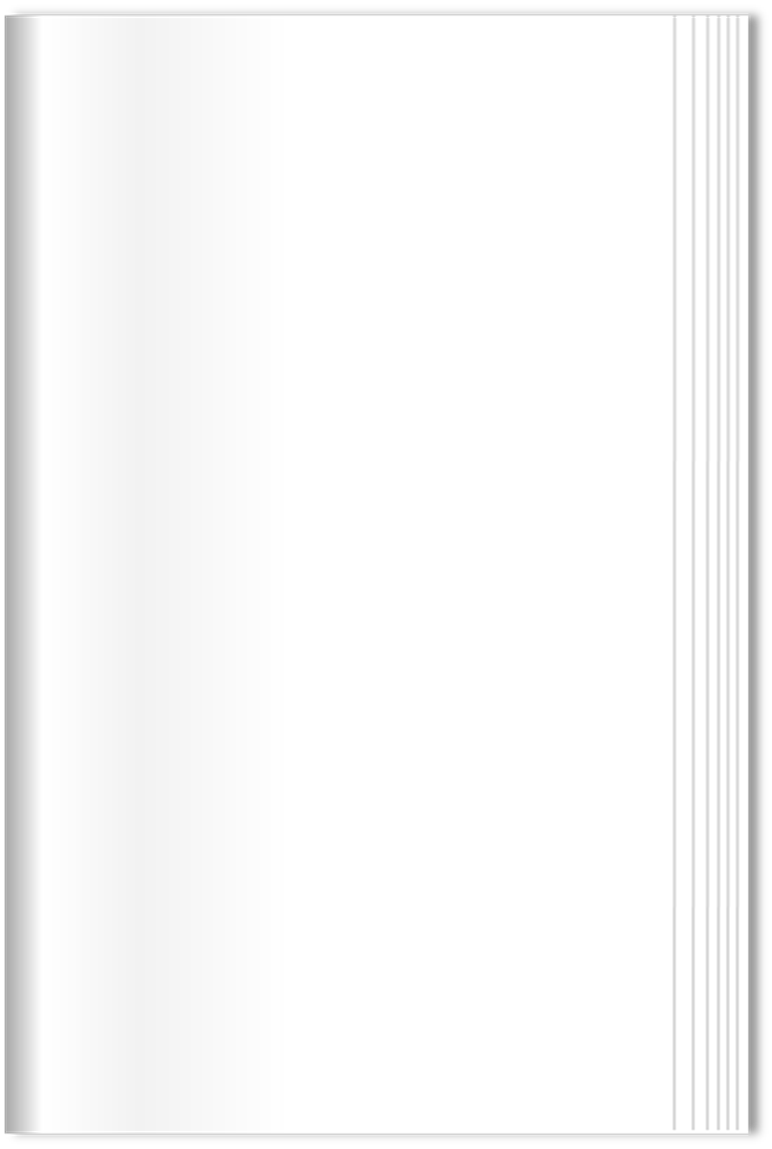 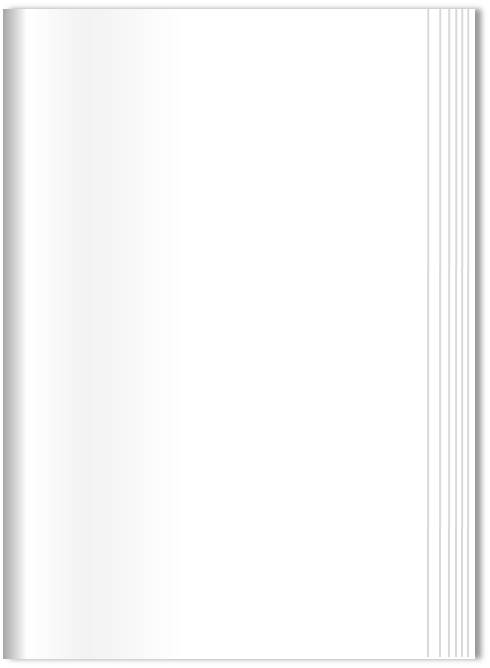 Chapter Three
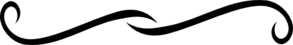 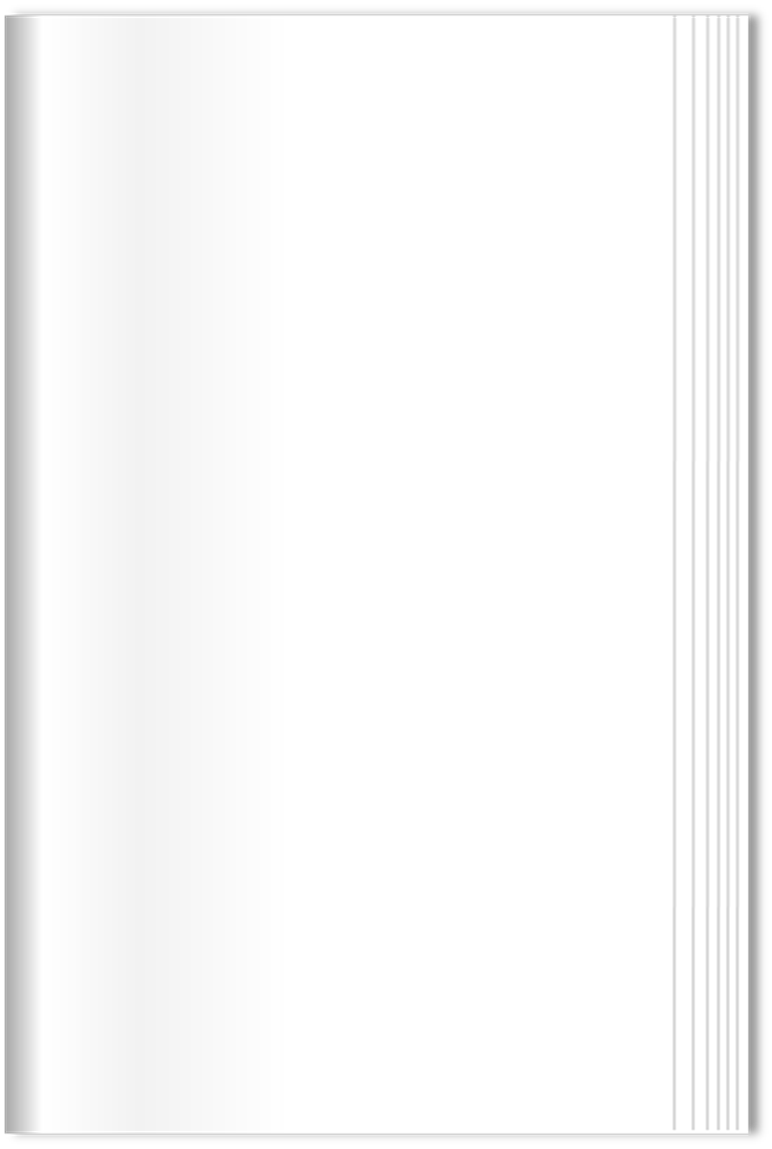 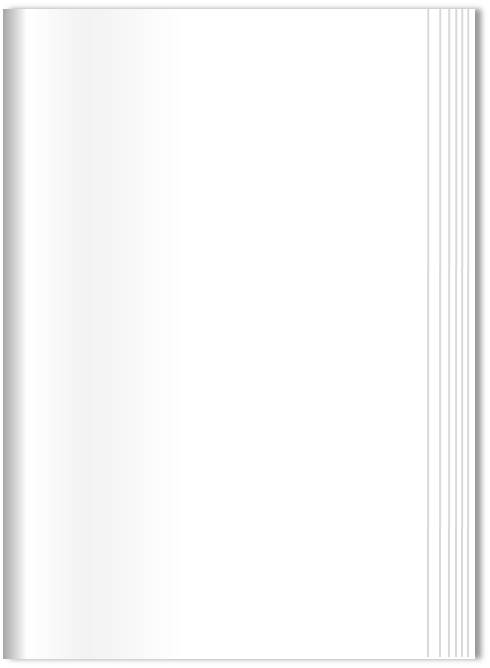 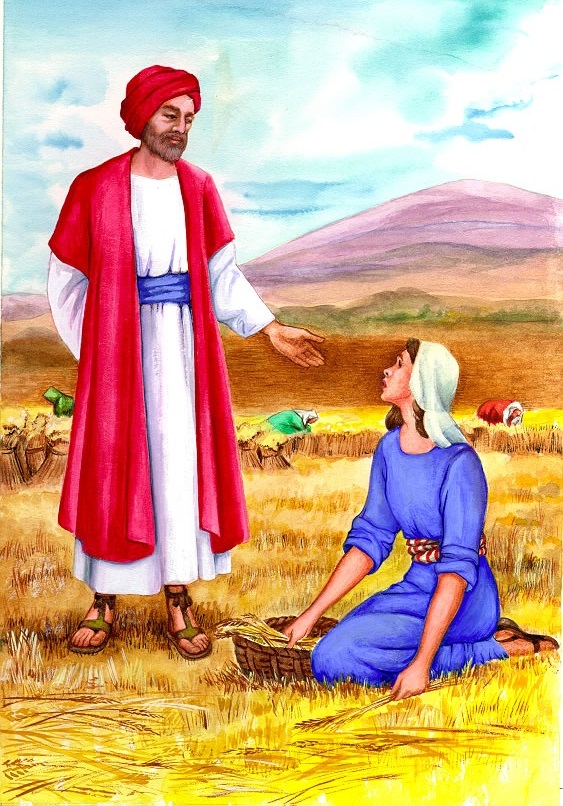 Proposal
Authority
Kinsman-Redeemer
Rest
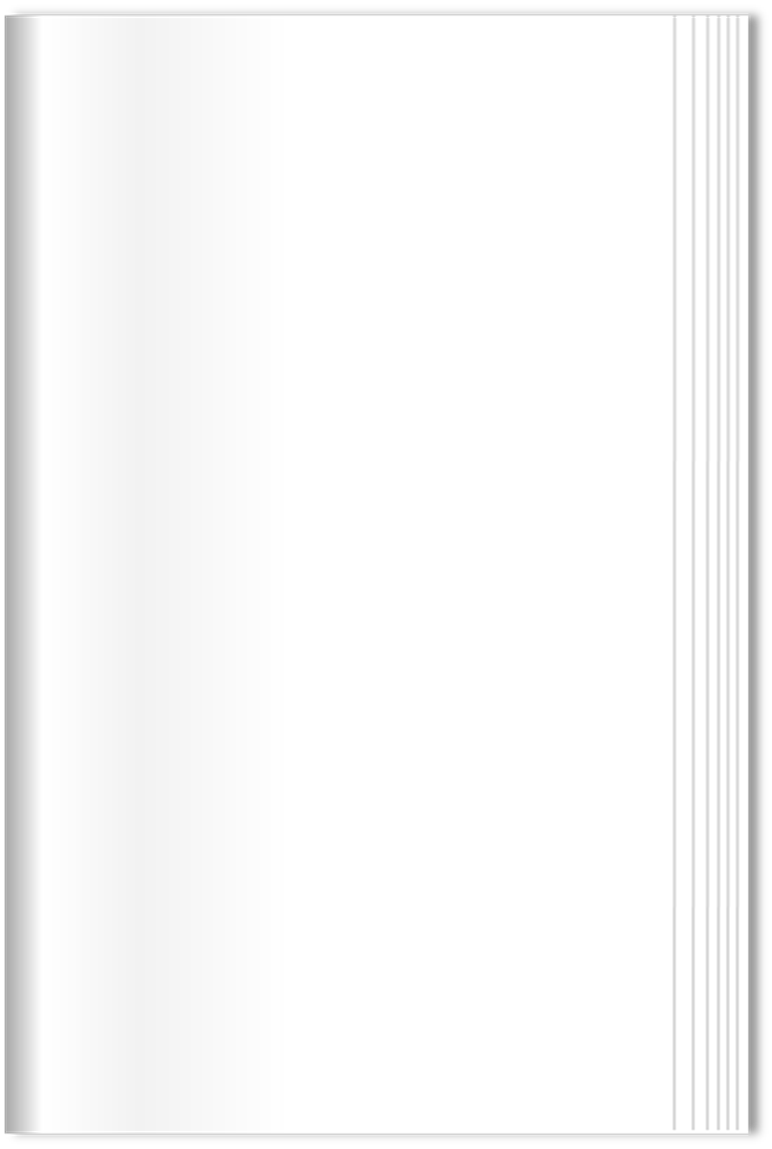 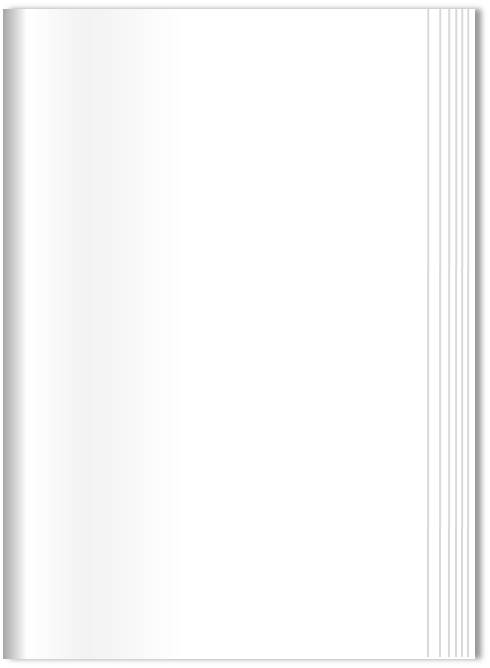 Chapter Four
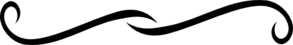 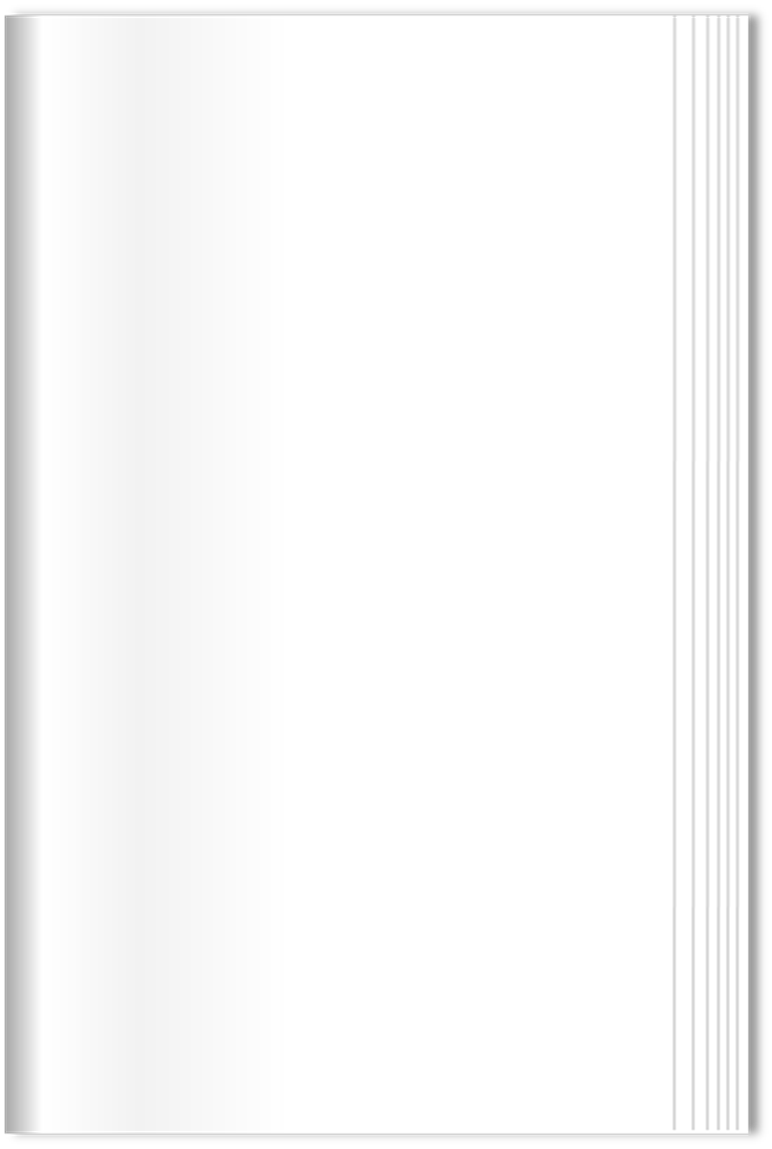 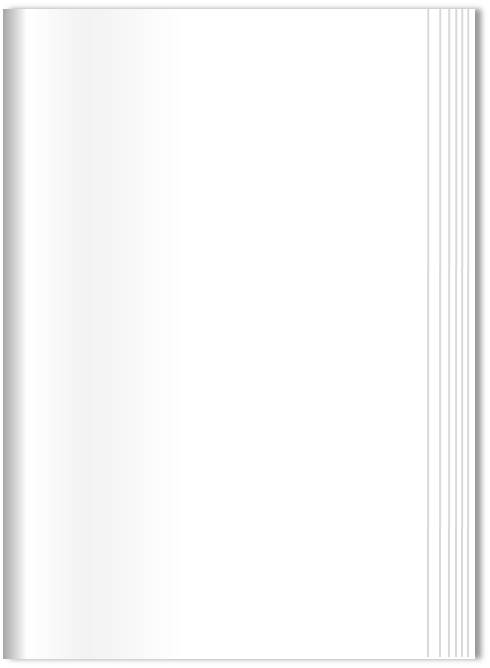 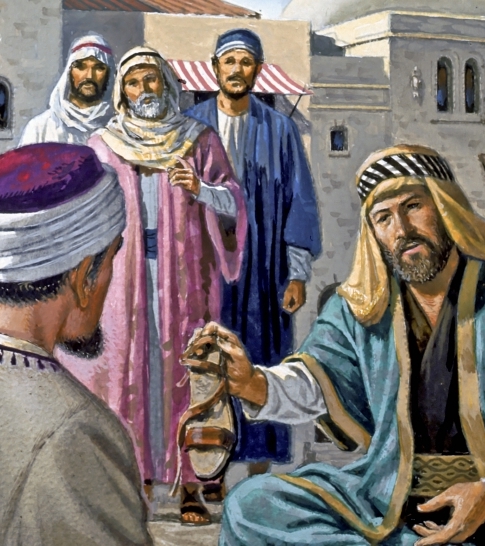 Boaz is the Lord of the Harvest
Ruth is his Gentile bride
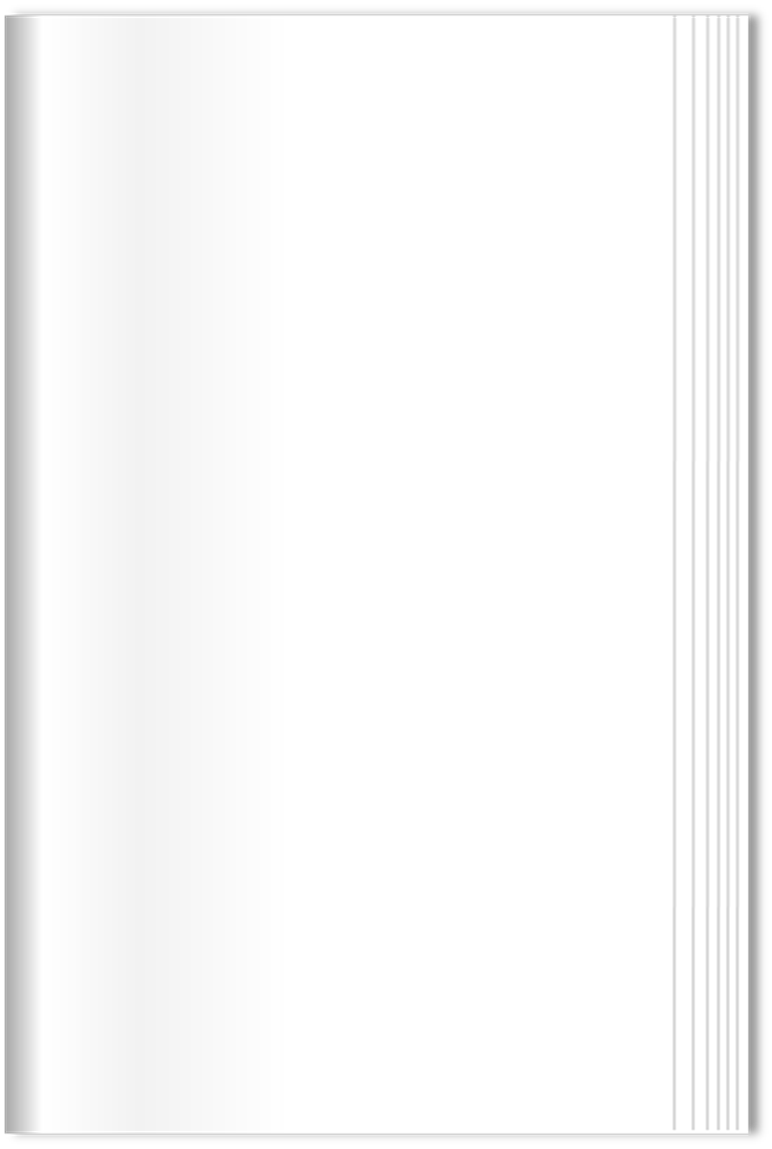 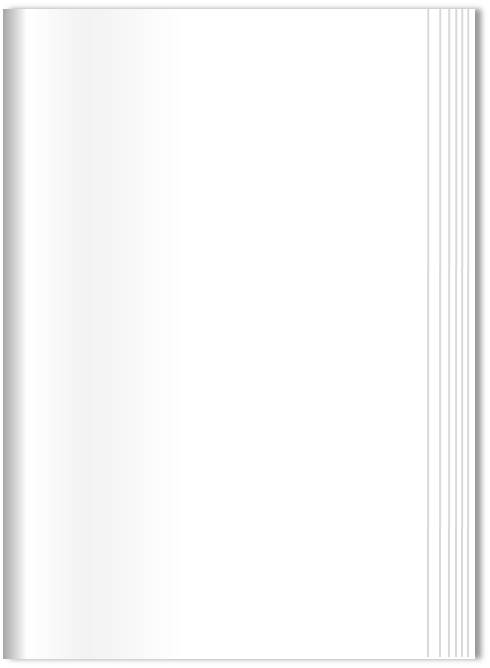 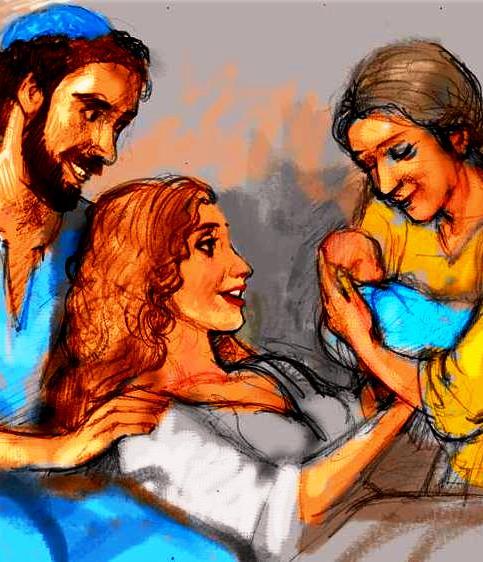 Resurrection
Obed
Jesse
David
Jesus
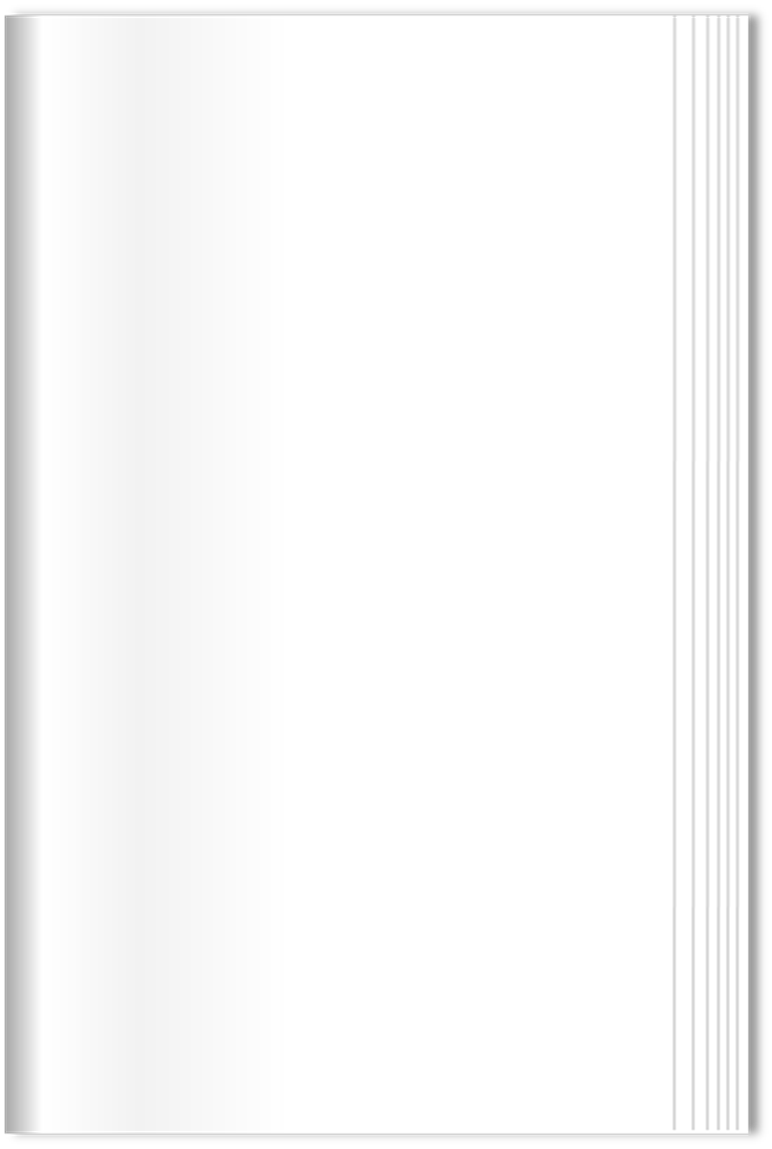 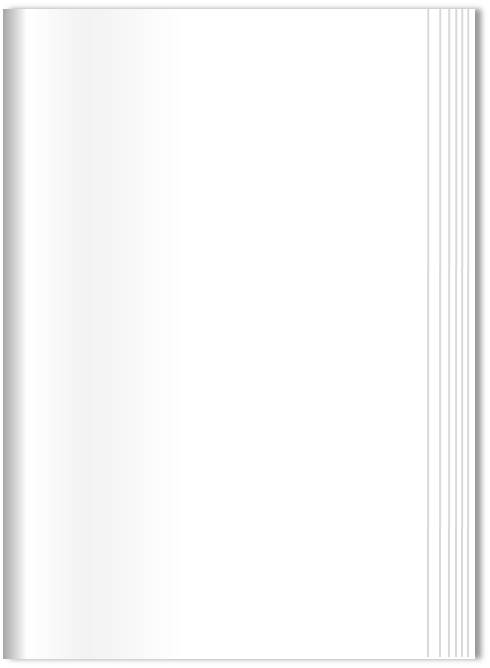 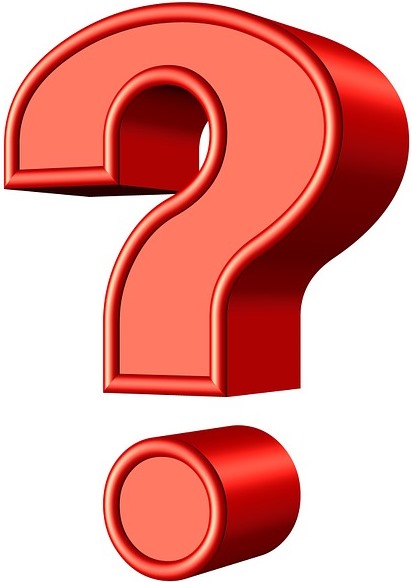 How is the ending to your story?